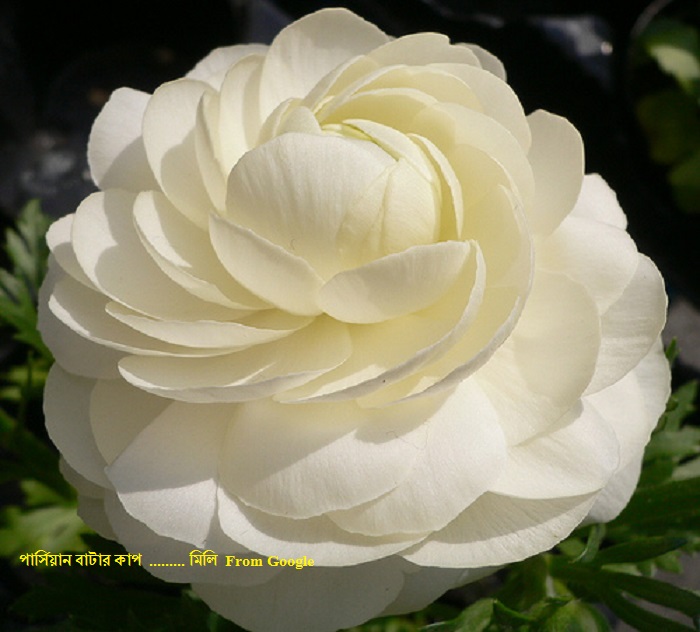 সবাইকে শুভেচ্ছা
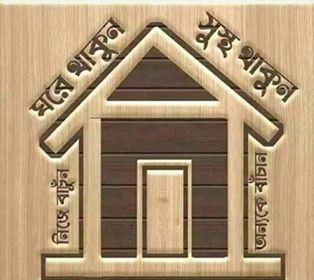 পরিচিতি
মোহাম্মদ মনির আহমদ
সহকারী শিক্ষক
বখতিয়ার পাড়া চারপীর আউলিয়া আলিম মাদরাসা । 
আনোয়ারা,চট্রগ্রাম।
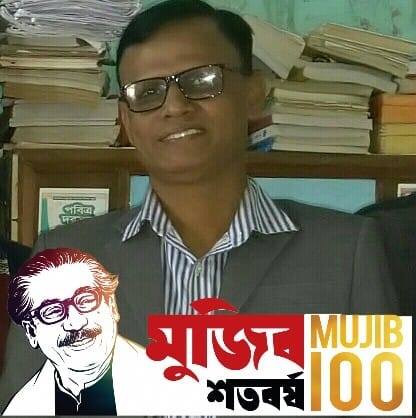 পাঠ পরিচিতি
শ্রেণিঃ৯ম-১০ম
বিষয়ঃগণিত
অধ্যায়ঃ৪র্থ
সূচক ও লগারিদম
জন নেপিয়ার
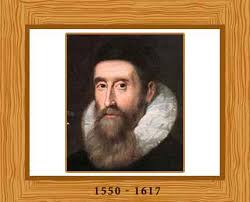 লগারিদম  ধারনার  প্রতিষ্ঠাতা
আজকের পাঠঃলগারিদম
এই পাঠ শেষে শিক্ষার্থীরা........
লগারিদম কী তা ব্যাখ্যা করতে পারবে।
লগারিদমের সূত্রাবলি প্রতিপাদন করতে পারবে। 
লগারিদমের সূত্রাবলি প্রয়োগ করে গাণিতিক সমস্যার  সমাধান করতে পারবে।
সূচক থেকে লগ
সংখ্যা (সূচকের মাধ্যমে)
সংখ্যা (লগের মাধ্যমে)
23 = 8
102=100
e0=1  (e অমূলদ,e=2.71828…)
সাধারণভাবে,
ax= N  যেখানে a>0,a ≠ 1
log28 =3
log10 100 =2
loge 1 = 0

logaN=x
লগের সংজ্ঞাঃ ax=N  হলে , x =logaN  কে N এর a ভিত্তিক লগ বলা হয়।
লক্ষণীয়ঃ x ধনাত্মক বা ঋণাত্মক যাই হোক না কেন, ax সর্বদা ধনাত্মক। তাই শুধু ধনাত্মক সংখ্যারই লগের মান আছে। শূন্য বা ঋণাত্মক সংখ্যার লগের মান নেই।
লগ সম্পর্কিত কিছু সূত্র
সূত্রঃ
প্রমাণ :
   মনে করি, logaM=x, loga N=y
    অতএব     M = ax , N = ay
   এখন, MN= ax .ay =ax+y
    বা, loga (MN) = x+y 
    সুতারাং, loga (MN)= logaM+loga N
                               (প্রমাণিত)
সূত্র :
প্রমানঃ
            ধরি, logaM=x, loga N=y
           অতএব,  M = ax , N = ay
          এখন,  M÷N= ax ÷ay =ax - y
          বা,  loga (M÷N) = x - y 
          [], loga (M÷N)= logaM - loga N
                                 (প্রমানিত)
সূত্রঃ
প্রমাণ :
                              ধরি,      logaM = x
            অতএব,  M = ax 
              বা, (M)r = (ax)r 
              বা, Mr = arx
              বা, logaMr  = rx 
              বা, logaMr  = r logaM
                            (প্রমানিত)
একক কাজ
১।কোন সংখ্যার লগের মান নেই?
২। loga1=?
3। loga a =?
log2√5 400এর মান নির্ণয়ঃ
log2√5 400
=  log2√5 (2√5)4
=  4 log2√5 2√5 
=  4.1      
= 4    
    Ans.  4
Logx 1/16 = -2 হলে x এর মান নির্ণয়ঃ
Logx 1/16 = -2
... X-2= 1/16
বা, 1/x2 = 1/16
বা, x2 = 16
বা, x = √16
বা, x = 4    (লগের ক্ষেত্রে -4 হয়না ) 
     Ans. 4
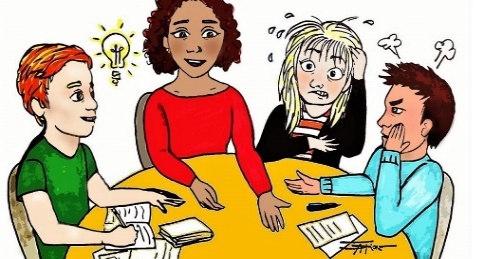 দলগত কাজ
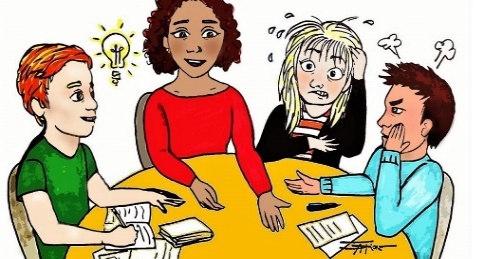 দল-০১ (জবা)
মান নির্ণয় করঃ  log√3 81
X এর  মান নির্ণয় করঃ logx 324 =4
দল-০২ (গোলাপ)
সরল করঃ
 loge a3b3/c3 + loge b3c3/d3 + loge c3d3/a3 – 3 loge b2c
loge a3b3/c3 + loge b3c3/d3 + loge c3d3/a3 – 3 loge b2c

= loge (a3b3/c3 × b3c3/d3 × c3d3/a3)  - loge (b2c)3

= loge b6c3 – loge b6c3

= 0    Ans.
মূল্যায়ন
১।সাধারণ লগারিদমকে সংক্ষেপে কি বলে?
২।loga (MN) =?
                        ৩। loga( M\N)=?
           ৪।400 এর লগ 4 হলে লগের ভিত্তি কত?
বাড়ির কাজ
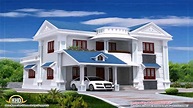 প্রমাণ কর যে,log2√5 400=4
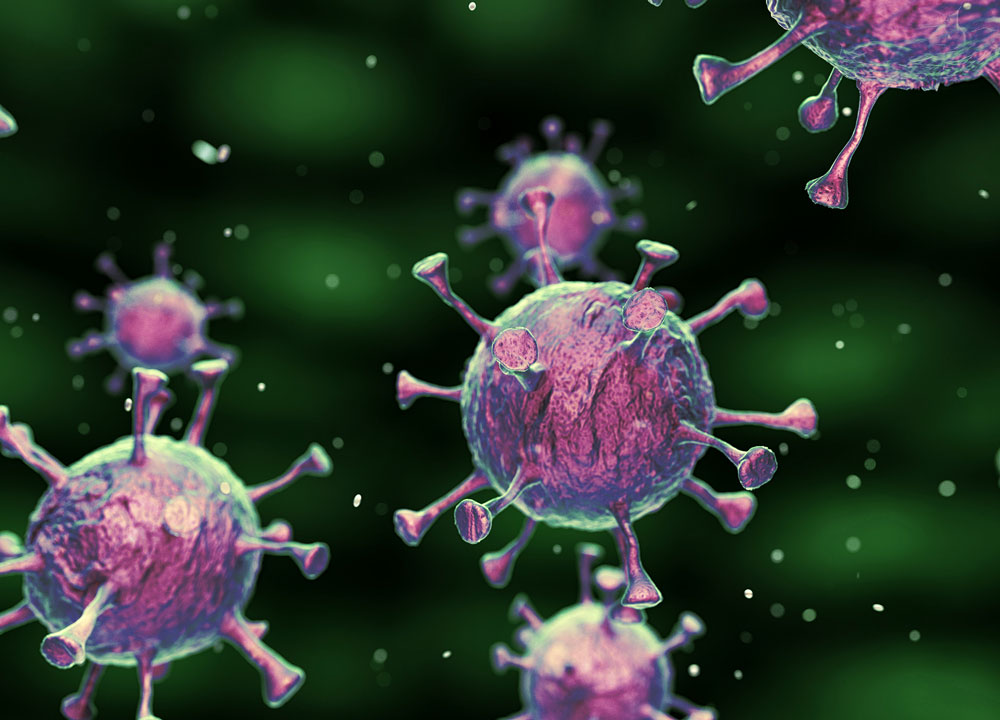 করোনা ভাইরাস মোকাবেলায় সকলে ঘরে থাকো, সুস্থ থাকো।
ধন্যবাদ